«Ателье мод»
Участники: дети старшей группы МАДОУ №30
           Руководитель: педагог-психолог М.А.Алёшинская
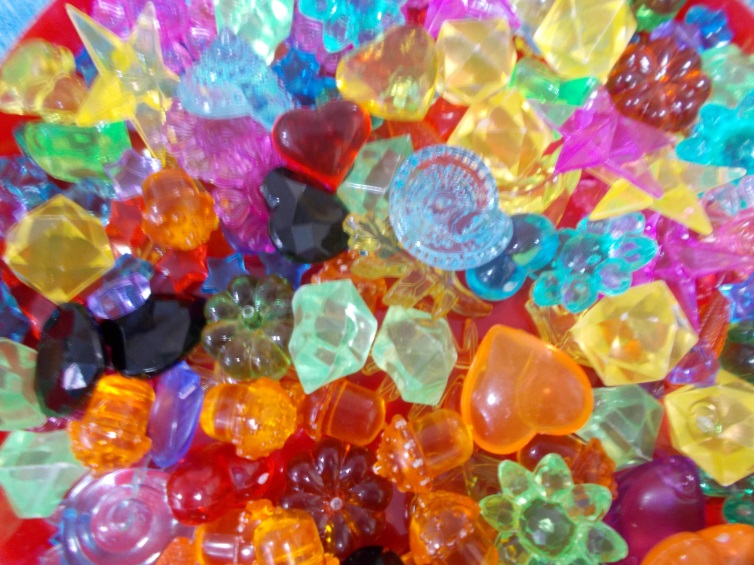 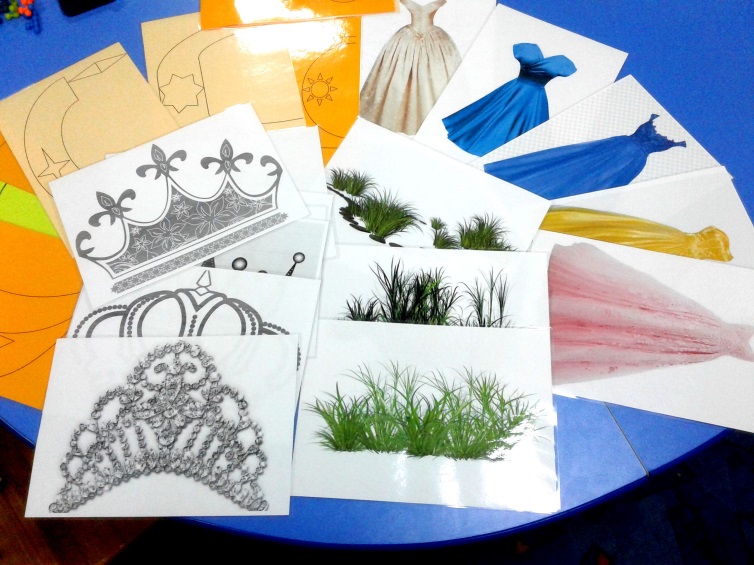 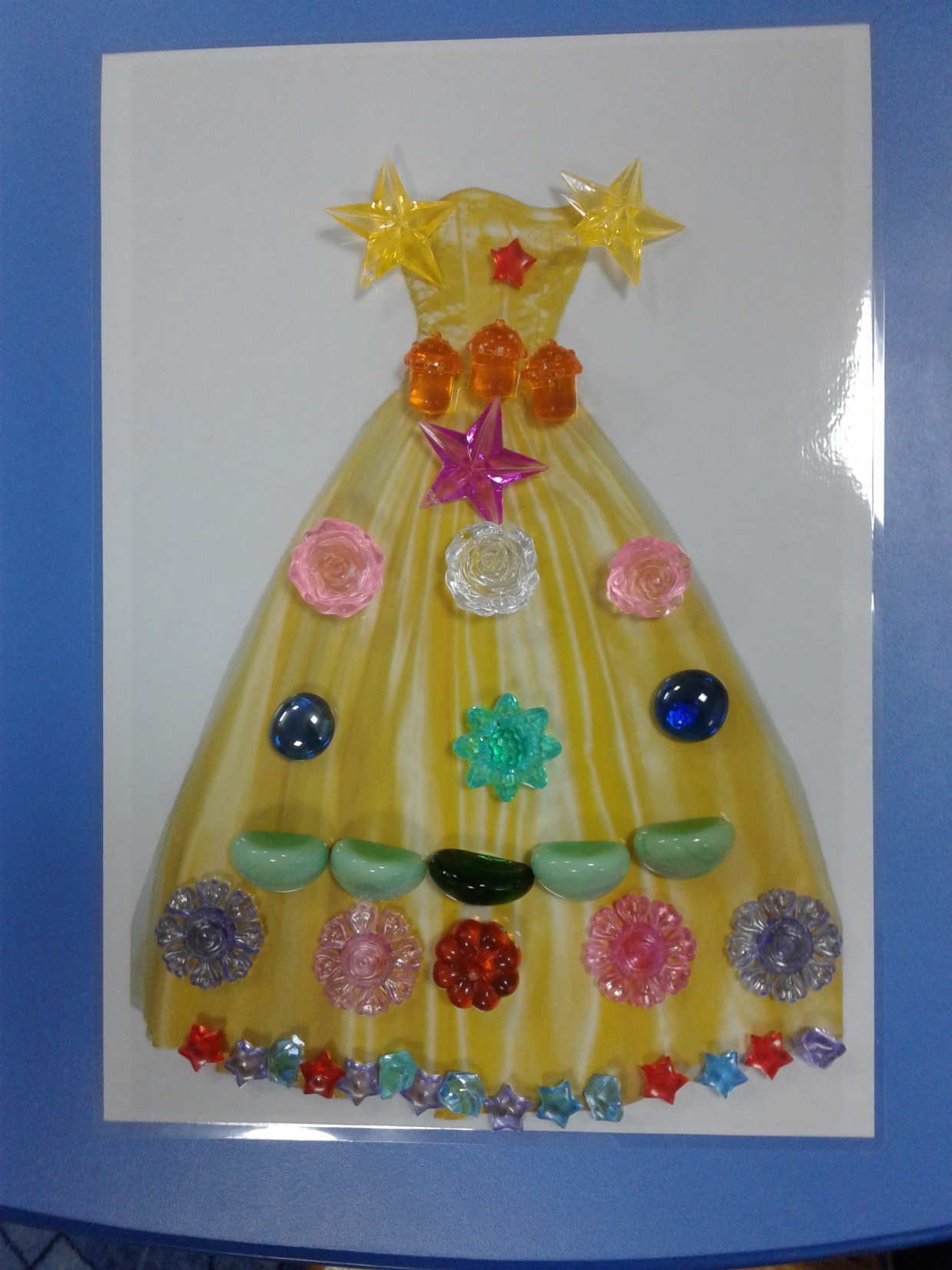 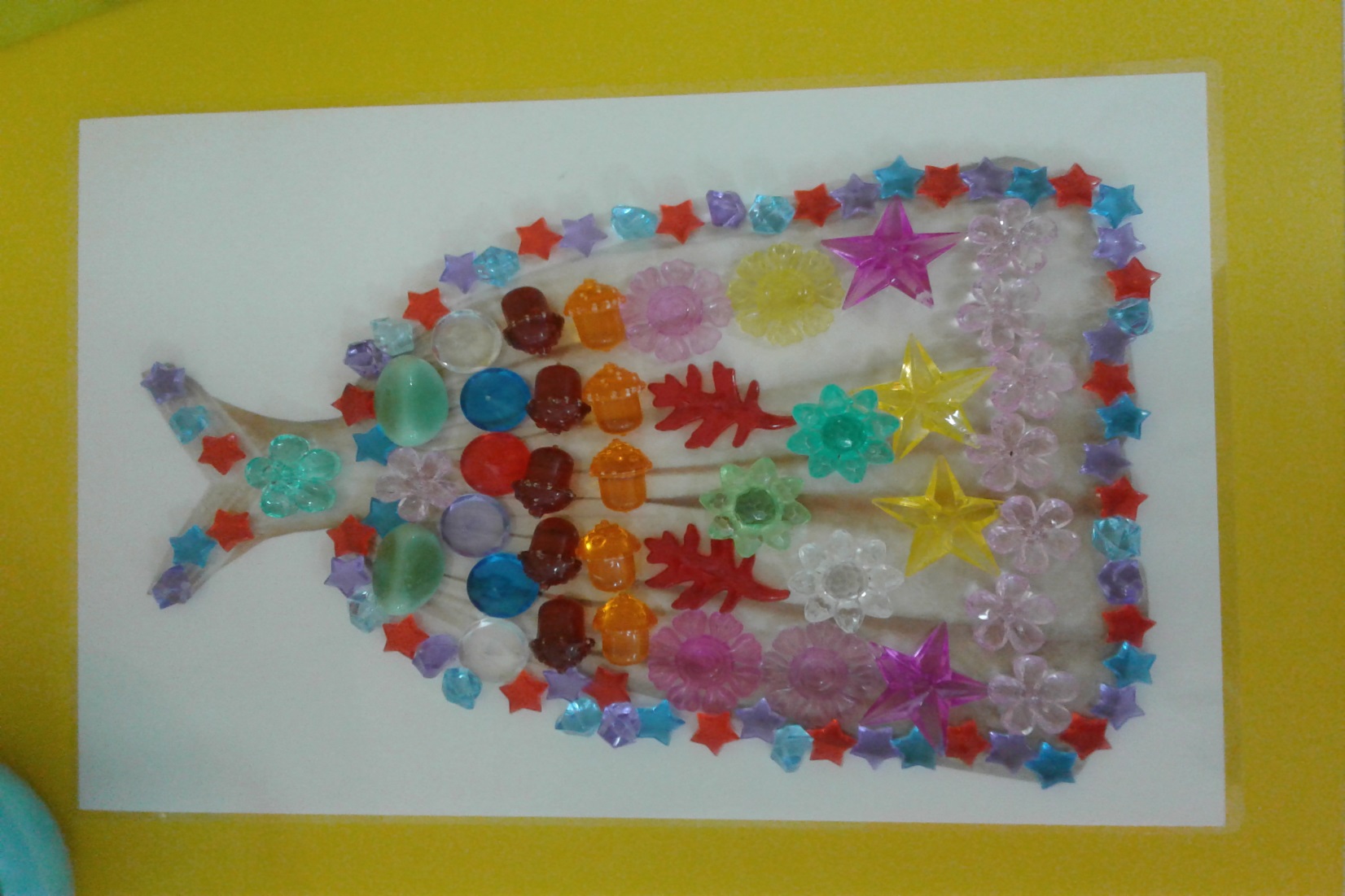 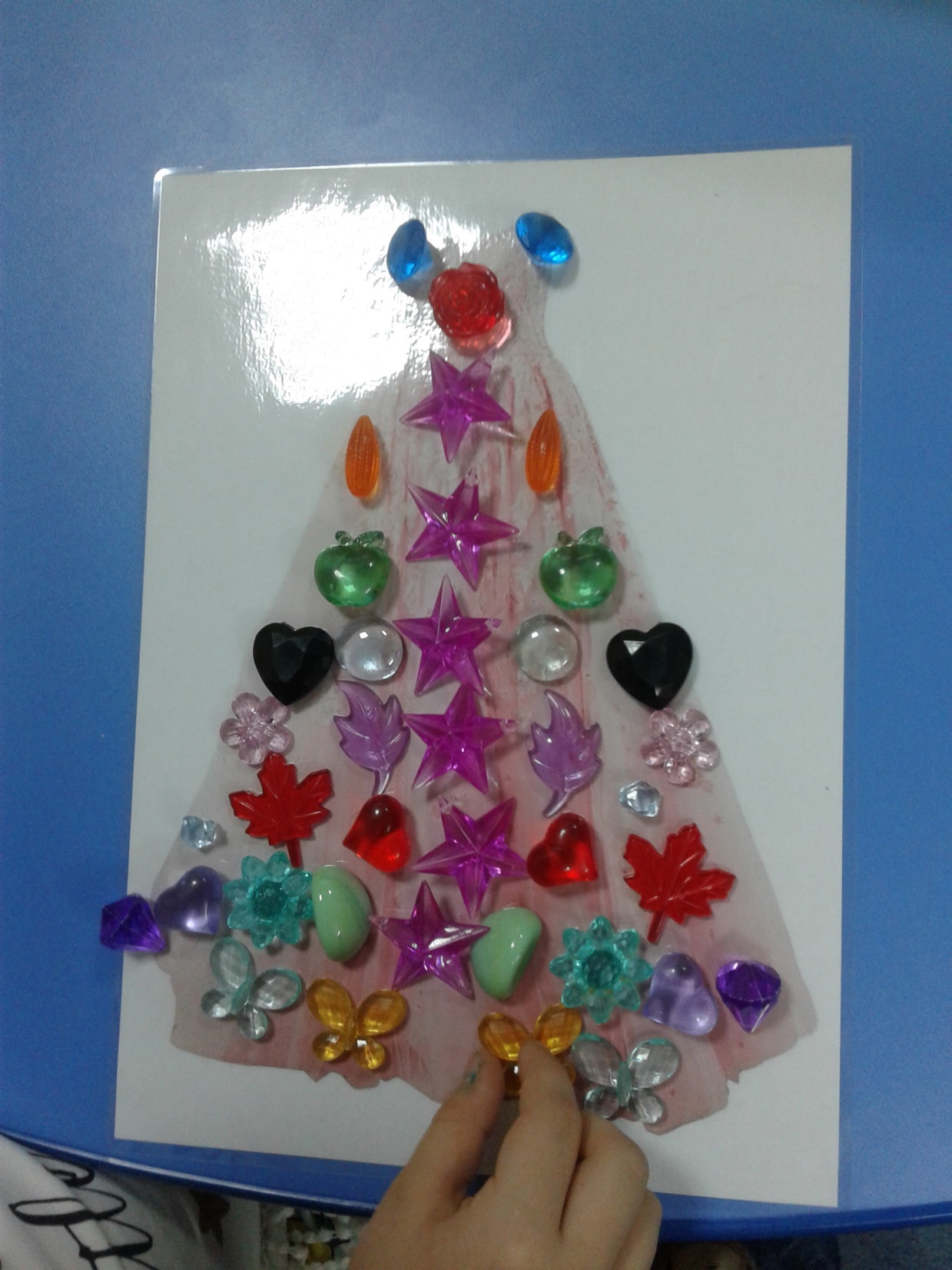 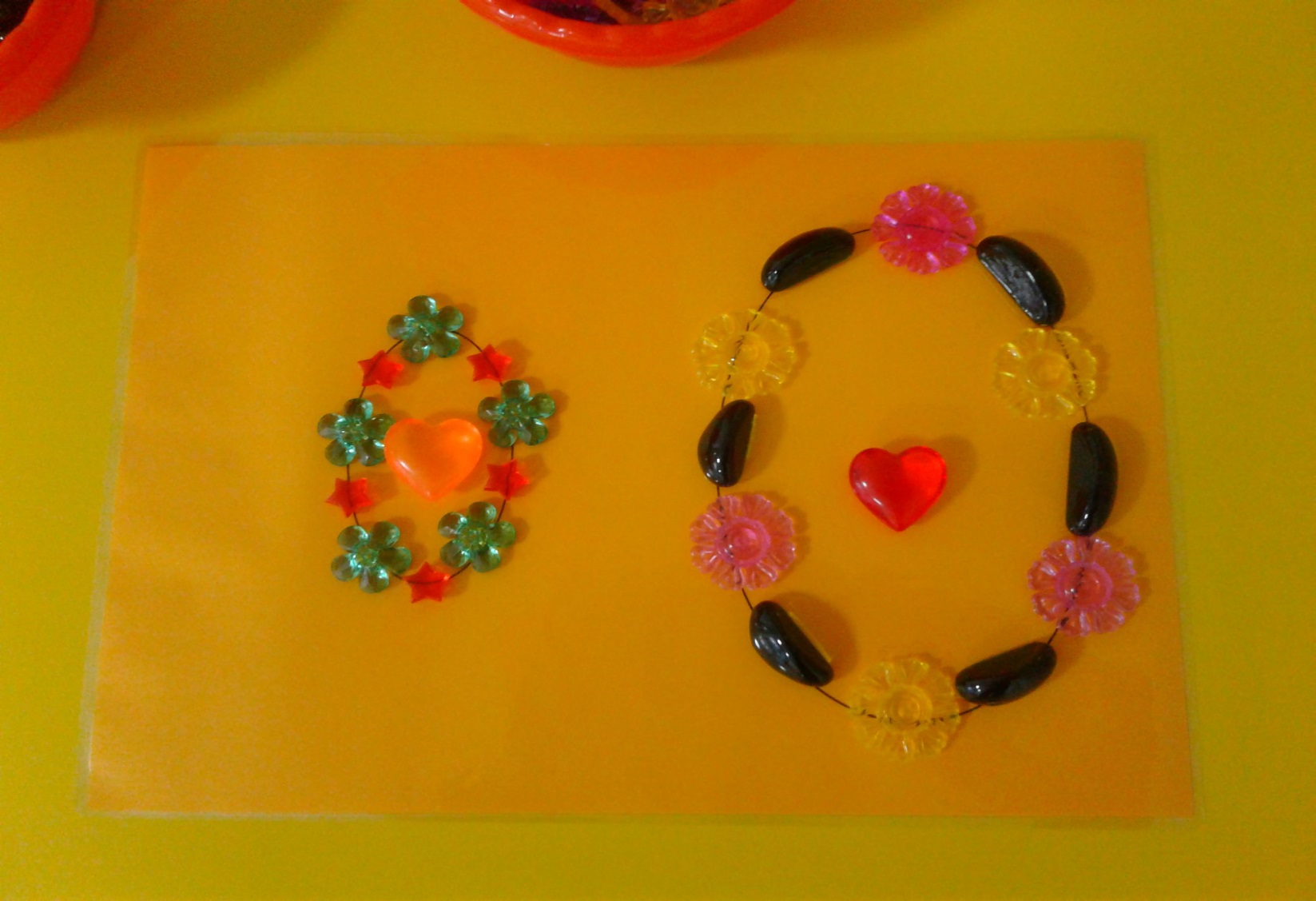